Effective Communication
Dini Salmiyah Fithrah Ali, S.S., M.Si
Apa itu Komunikasi?
Komunikasi berasal dari Bahasa latin Communis yang artinya sama
Akar kata communico, communicare yang berarti membuat sama
2
[Speaker Notes: Komunikasi menyarankan bahwa suatu pikiran, makna, suatu pesan dianut secara sama  (Mulyana, 2005)]
Komunikasi adalah proses penyampaian pesan yang dapat berupa pesan informasi, ide, emosi,keterampilan dan sebagainya melalui symbol atau lambang yang dapat menimbulkan efek berupa tingkah laku melalui media tertentu
3
Prinsip Komunikasi Manusia
Apakah Komunikasi manusia? 

Pemindahan makna dari satu orang ke orang lain melalui ucapan, simbol, tulisan atau tanda untuk membangun pemahaman bersama
4
[Speaker Notes: Manusia sebagai mahluk sosial perlu berkomunikasi. We can not not communicate paradigma yang dikemukakan oleh Harold Lasswell dalam karyanya, The Structure and Function of Communication in Society. Lasswell mengatakan bahwa cara yang baik untuk menjelaskan komunikasi]
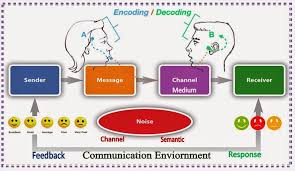 5
[Speaker Notes: Salah satu cara memahami komunikasi adalah dengan memahami prosesnay.  Komunikasi adalah proses dinamis yang dimulai dengan konsep gagasan oleh pengirim (Sender) yang ditransmisikan dalam bentuk simbolis (encoding) baik bentuk verbal maupun non-verbal melalui saluran komunikasi (communication channel) ke penerima informasi (receiver). Informasi yang diterima tersebut harus diinterpretasi atau pengartian ulang (decoding) lagi sehingga dapat dipahami oleh si penerima informasi. Selanjutnya, Penerima informasi tersebut dapat memberikan umpan balik atau feedback dalam bentuk pesan atau sinyal dalam jangka waktu tertentu untuk memastikan penerima benar-benar memahami apa yang dimaksud oleh pengirim.]
6
[Speaker Notes: Terdapat 7 elemen penting dalam suatu proses komunikasi yaitu Pengirim informasi (Sender), Simbol/Isyarat (Encoding), Saluran (Channel),  Mengartikan Simbol/Isyarat (Decoding), Penerima (Receiver), Umpan Balik (Feedback) dan Pesan (Message) itu sendiri. Berikut ini adalah pembahasan singkat mengenai ketujuh elemen dalam proses komunikasi ini.

Pengirim (Sender)
Pengirim (Sender) atau disebut dengan Komunikator adalah individu, kelompok atau organisasi yang memulai komunikasi yang telah mengkonseptualisasikan gagasan yang ingin disampaikan ke pihak lain. Pengirim ini merupakan pihak pertama yang bertanggung jawab atas keberhasilan penyampaian informasi. Pengalaman, sikap, pengetahuan, keterampilan, persepsi dan budaya pengirim akan mempengaruhi informasi atau pesan yang akan dikirimkan. Menurut Burnett & Dollar (1989), “Kata-kata tertulis, kata-kata yang diucapkan dan bahasa non-verbal yang dipilih adalah hal terpenting dalam memastikan penerima menafsirkan pesan sebagaimana yang dimaksud oleh pengirim”. Contohnya seorang manajer ingin menginformasikan ke bawahannya mengenai pengenalan produk baru, maka manajer tersebut dapat dikatakan sebagai Pengirim atau Sender.
Pesan (Message)
Yang dimaksud dengan pesan dalam proses komunikasi ini adalah ide, perasaaan, pedoman, instruksi, perintah atau konten apapun yang dimaksudkan untuk dikomunikasikan. Contohnya seperti pesan untuk pengenalan produk, pesan instruksi yang harus dilakukan oleh bawahan dan  lain sebagainya.
Konversi Pesan ke bentuk Simbolis (Encoding)
Proses ini merupakan proses mengubah ide, pemikiran atau komponen pesan/informasi lainnya yang akan dikomunikasikan tersebut menjadi simbol, kata-kata, tindakan, diagram, gerakan tubuh, gambar dan lain-lainnya. Simbolis-simbolis yang digunakan ini harus dapat dipahami oleh penerima informasi. Pengetahuan, persepsi, keterampilan, latar belakang dan kompetensi pengirim informasi memiliki dampak yang sangat besar terhadap keberhasilan penyampaian pesan atau informasi ini.
Saluran Komunikasi (Communication Channel)
Pengirim memilih saluran atau media yang akan digunakan untuk menyampaikan pesannya kepada penerima. Pemilihan media ini harus dilakukan dengan hati-hati agar pesan atau informasi yang akan disampaikannya ini secara efektif dapat ditafsirkan dengan benar oleh penerima. Pilihan media atau saluran komunikasi ini tergantung pada hubungan interpersonal antara pengirim dan penerima dan juga urgensi pesan yang akan dikirim. Berbagai bentuk media atau saluran komunikasi yang dapat digunakan diantaranya seperti tatap muka, surat, televisi, telepon, email dan lain-lainnya.
Pengartian ulang Simbolis (Decoding)
Di proses decoding ini, penerima menafsirkan pesan pengirim dan mencoba memahaminya  sebaik mungkin. Komunikasi yang efektif hanya terjadi jika penerima memahami sama persis apa yang dimaksudkan oleh pengirim.
Penerima (Receiver)
Receiver atau Penerima adalah orang yang ditargetkan untuk pesan atau informasi tersebut. Penerima informasi harus mencoba sebaik mungkin untuk memahami apa yang dimaksudkan oleh pengirim informasi sehingga tujuan komunikasi tercapai. Sejauh mana pemahaman penerima informasi ini tergantung pada subyek, pengalaman, pengetahuan, kepercayaan dan hubunganya dengan pengirim.
Umpan Balik (Feedback)
Umpan balik atau feedback adalah langkah terakhir dari proses komunikasi untuk memastikan penerima telah menerima pesan dan telah menafsirkannya dengan benar sesuai dengan yang dimaksudkan oleh pengirim. Feedback ini akan meningkatkan efektivitas komunikasi karena memungkinkan pengirim untuk mengetahui keefektifan pesannya. Tanggapan dari penerima dapat berupa verbal maupun non-verbal.]
Komunikasi Yang Efektif
Proses pertukaran informasi, ide , perasaan dan sikap antara dua orang atau kelompok yang hasilnya sesuai dengan tujuan dan dapat menghasilkan perubahan sikap pada orang yang terlibat dalam proses tersebut
7
[Speaker Notes: Lalu bagaimana agat komunikasi berjalan efektif?
Komunikasi yang efektif adalah bila penerima menginterpretasikan pesan yang diterima sebagaimana dimaksud oleh pengirim.

1. Kredibilitas pengirim pesan
Adalah kadar keterpercayaan atau keterandalan pernyataan-pernyataan pengirim di telinga penerima. Aspek kredibilitas ialah:
Sifat bisa dipercaya dari si pengirim pesan sebagai sumber informasi.
Intensi, yaitu maksud atau motivasi baik dari pihak pengirim.
Ungkapan sikap hangat dan bersahabat dari pengirim pesan.
Predikat atau cap positif yang dimiliki pihak pengirim.
Keahlian pengirim pesan menyangkut pokok pembicaraan yang disampaikan.
Sifat dinamis, proaktif dan empatik dari si pengirim pesan.

2. 2. Ketrampilan mengirim pesan
Hal yang perlu diperhatikan adalah:
Menggunakan kata ganti orang pertama tunggal dalam pembicaraan, contoh: “Saya….”,  “Aku….”.
Membuat pesan lengkap dan mudah dipahami.
Pesan non verbal harus sesuai dengan pesan verbal.
Redundasi: pesan sebaiknya diulang seperlunya, termasuk menggunakan lebih dari satu media untuk mengirimkan pesan yang sama.
Menyesuaikan cara penyampaian pesan dari pengirim dengan kerangka acuan, sudut pandang maupun kemampuan atau daya tangkap dari penerima pesan.
Dalam mengungkapkan perasaan, sebaiknya ditempuh salah satu dari tiga cara berikut, yaitu menyebut nama perasaan (“Maaf, saya sedang sedih”), menyebut bentuk tindakan yang disebabkan oleh perasaan yang sedang dialami (“Saya ingin menangis”), menggunakan kiasan (“Hati saya seperti disayat sembilu”).
Menahan diri untuk membuat penilaian atau interpretasi.
3. Umpan balik dari penerima pesan
Umpan balik adalah proses yang memungkinkan pengirim mengetahui bagaimana pesan yang dikirim ditangkap oleh si penerima. Umpan balik dari penerima pesan membuat pengirim dapat memodifikasi bentuk pesan sehingga dapat ditangkap si penerima dengan arti yang lebih tepat. Pesan yang efektif meliputi hal-hal sebagai berikut:
Sumber secara jelas memiliki pesan yang disampaikan. Kalimat yang disampaikan biasanya menmggunakan kata saya, aku, menurut saya, dan sebagainya. Penggunaan kata-kata ini menunjukkan adanya tanggung jawab pribadi atas ide dan perasaan yang dinyatakan. Pesan yang dimulai dengan perkataan kebanyakan orang, kata teman saya, atau menurut kabar merupakan istilah yang menyulitkan untuk memahami apakah hal yang disampaikan benar-benar hasil pemikiran dan perasaan orang tersebut atau ia hanya mengulang perkataan orang lain.
Membuat pesan secara lengkap dan spesifik. Termasuk pernyataan yang jelas mengenai informasi yang dibutuhkan oleh pengirim
Membuat pesan secara verbal selaras dengan pesan non verbal. Dalam komunikasi tatap muka, pesan verbal maupun non verbal harus selaras. Misalnya apabila mengucapkan terimakasih, maka ekspresi non verbal yang sesuai adalah tersenyum dengan penuh kehangatan.
Mengulangi pesan lebih dari satu kali dan menggunakan lebih dari satu media komunikasi (misal: menggunakan gambar, bagan, tulisan, dll)
Meminta umpan balik dalam hal bagaimana pesan tersebut diterima
Buatlah pesan sesuai dengan susut pandang dan cara berpikir penerima. Artinya, informasi yang sama dapat disampaikan secara berbeda oleh ahli atau oleh orang awam, anak-anak dan orang dewasa, pada atasan dan rekan kerja.
Mengungkapkan perasaan melalui istilah bagi perasaan tersebut, tindakan yang menggambarkan perasaan itu atau melalui kiasan. Misalnya : mengungkapkan perasaan dengan istilah (saya merasa sedih) melalui gambaran perilaku (saya seperti ingin menangis) atau melalui kiasan (hati saya terasa seperti tertusuk duri)
Menguraikan tingkah laku orang lain tanpa menilai atau menghakimi. Untuk memberikan tanggapan perilaku seseorang, katakanlah mengenai apa yang ia perbuat (misal : saya terganggu dengan ocehanmu) lebih baik dikatakan dari pada membuat penilaian (misal : kamu egois, tidak mau mendengarkan perkataan orang lain)]
Manfaat Komunikasi yang Efektif
8
[Speaker Notes: Mengapa kita perlu mengupayakan komunikasi yang berlangsung harus efektif
Karena komunikasi yang efektif memberikab banyak manfaat diantaranya

Membantu memberikan pemahaman yang baik
Membangun kepercayaan
Bisa membantu memecahkan permasalahan  
Meningkatkan hubungan baik
Membantu dalam  proses pengambikan keputusan]
The Seven ComunicationFaktor yang berperan dalam komunikasi yang efektif
Scott M Cultip-Effective Public Relations
9
10
[Speaker Notes: 1. Credibility
Kredibilitas berkaitan erat dengan kepercayaan. Seorang komunikator yang baik harus memiliki kredibilitas agar pesan yang disampaikan dapat tersasar dengan baik. Beberapa hal yang berhubungan dengan kredibilitas misalnya kualifikasi atau tingkat keahlian seseorang. Contoh, seorang dokter dianggap mempunyai kredibilitas ketika ia menyampaikan hal-hal tentang kesehatan.
2. Context
Konteks berupa kondisi yang mendukung ketika berlangsungnya komunikasi. Supaya komunikasi berjalan efektif, konteks yang tepat menjadi hal yang menarik perhatian komunikan.
3. Content
Isi pesan merupakan bahan atau ,materi inti dari apa yang hendak disampaikan kepada audiens. Komunikasi menjadi efektif apabila isi pesan mengandung sesuatu yang berarti dan penting untuk diketahui oleh komunikan.
4. Clarity
Pesan yang jelas alias tidak menimbulkan penafsiran yang bermacam-macam adalah kunci keberhasilan komunikasi. Kejelasan informasi adalah hal penting yang bisa mengurangi dan menghindari risiko kesalahpahaman pada komunikan.
5. Continuity and consistency
Agar komunikasi berhasil, maka pesan atau informasi perlu disampaikan secara berkesinambungan atau kontinyu. Misalnya, pesan pemerintah yang menganjurkan masyarakat untuk menggunakan kendaran umum dibandingkan kendaraan pribadi harus selalu disampaikan melalui berbagai media secara terus menerus supaya pesan itu dapat tertanam dalam benak dan mempengaruhi perilaku masyarakat.
6. Capability of Audience
Komunikasi dapat dikatakan berhasil apabila sang penerima pesan memahami dan melakukan apa yang terdapat pada isi pesan. Dalam hal ini, tingkat pemahaman seseorang bisa berbeda-beda tergantung beberapa faktor, contohnya latar belakang pendidikan, usia ataupun status sosial.
7. Channels of Distributions
Selain berbicara secara langsung kepada audiens, ada cara lain untuk berkomunikasi, yaitu menggunakan media. Bentuk-bentuk media komunikasi yang biasa digunakan saat ini adalah media cetak ataupun elektronik. Pertimbangkan secara matang pemilihan media yang sesuai dan tepat sasaran agar tidak terjadi komunikasi yang sia-sia.]
Hambatan
11
[Speaker Notes: Namun tidak mudah mencapai komunikasi yang efektif
Kita perlu mengenali adanya hambatan yang kerap muncul dalam proses komunikasi

Pada tahapan Encoding hambatan yg kerap muncul adalah
Kurangnya pemahaman ttg objek pembicaaran
Kurang Percaya diri
Kurang kemampuan komunikasi

Dalam Proses Transmitting  permasalahan yang bisa terjadi
Distraksi
Hambatan perangkat
Proses komunikasi terlalu panjang

Di tahapan decoding
Objek Tidak menarik bagi penerima
Kurang ipemahaman
Kurang kemampuan berkomunikasi

Dan di bagian responding
Tidak ada masukan
Masukan tidak cukup
 sehingga sulit bagi lawan bicara untuk memberikan respon yang sesuai dalam percakapan]
PESAN
Pesan adalah seperangkat symbol verbal dan nonverbal yang mewakili perasaan, gagasan, nilai atau maksud dari pembicara
12
[Speaker Notes: Banyak cara untuk menyampaikan pesan yaitu dengan tatap muka atau melalui media komunikasi. Agar komunikasi dapat efektif, maka cara penyampaian pesan atau informasi perlu dirancang secara cermat sesuai dengan karakteristik komunikan maupun keadaan di lingkungan sosial yang bersangkutan. Jalaluddin Rakhmat mengatakan bahwa keberhasilan komunikasi sebagian ditentukan oleh kekuatan pesan. Dengan pesan, seseorang dapat mengendalikan sikap dan perilaku komunikan. Agar proses komunikasi terlaksana secara efektif.
Bagi seorang komunikator, suatu pesan yang akan dikomunikasikan sudah jelas isinya, tetapi yang perlu dijadikan pemikiran adalah pengelolaan pesannya. Pesan harus ditata sesuai dengan diri komunikan yang akan dijadikan sasaran. Dalam hubungan ini komunikator harus terlebih dahulu melakukan komunikasi dengan diri sendiri, berdialog dengan diri sendiri, bertanya pada diri sendiri, bertanya pada diri sendiri untuk dijawab oleh diri sendiri. Apabila komunikan yang akan dijadikan sasaran sudah jelas, dan media yang diperlukan juga telah ditetapkan, maka barulah menata pesan.
Pesan satu sisi (one sided) ataukah dua sisi (two sided). Hal ini berkaitan dengan cara mengorganisasikan pesan. Organisasi pesan satu sisi, ialah suatu cara berkomunikasi dimana komunikator hanya menyampaikan pesan-pesan yang mendukung tujuan komunikasi saja. Sedangkan pesan dua sisi, berarti selain pesan yang bersifat mendukung, disampaikan pula counter argument, sehingga komunikan diharapkan menganalisis sendiri atas pesan tersebut. Apakah dalam menyampaikan pesan itu diorganisasikan secara satu sisi atau dua sisi, tentulah harus disesuaikan dengan karakteristik.]
Teknik Penyampaian Pesan
13
[Speaker Notes: Komponen Pesan


makna, simbol yang digunakan untuk menyampaikan makna, dan bentuk atau organisasi pesan. Simbol terpenting adalah kata-kata atau bahasa, yang dapat mempresentasikan objek, gagasan, perasaan, baik ucapan maupun tulisan. Kata-kata memungkinkan untuk berbagi pikiran dengan orang lain.
Yang terpenting dalam komunikasi ialah bagaimana caranya agar suatu pesan yang disampaikan komunikator dapat menimbulkan dampak atau efek tertentu pada komunikan.]
Penyampaian pesan efektif
14
[Speaker Notes: 1.Pesan harus dirancang dan disampaikan sedemikian rupa sehingga dapat menarik perhatian sasaran yang dimaksud.
2. Pesan harus menggunakan tanda-tanda yang tertuju kepada pengalaman yang sama antara komunikator dan komunikan, sehingga sama-sama dapat dimengerti.
3. Pesan harus membangkitkan kebutuhan pribadi pihak komunikan, dan menyarankan beberapa cara untuk memperoleh kebutuhan itu.
4. Pesan harus menyarankan suatu cara untuk memperoleh kebutuhan tadi yang layak bagi situasi kelompok tempat komunikan berada pada saat ia digerakkan untuk memberikan tanggapan yang dikehendaki. Jika komunikasi yang dikomunikasikan tidak sesuai dengan kepentingan komunikan, maka akan menghadapi kesukaran, lebih-lebih jika efek yang dikehendaki itu perubahan tingkah laku. Jadi dalam menyampaikan seorang komunikator harus dapat menyampaikan pesan sesuai dengan kepentingan komunikan.]
Tahapan Membangun pesan
15
[Speaker Notes: Alan H. Monroe mengemukakan lima langkah menyusun pesan, yang kemudian disebut motivated sequence, yaitu:
a. Attention (perhatian) Artinya bahwa pesannya harus dirancang dan disampaikan sedemikian rupa sehingga dapat menumbuhkan perhatian dari komunikan.
b. Need (kebutuhan) Artinya bahwa komunikator kemudian berusaha meyakinkan komunikan bahwa pesan yang disampaikan itu penting bagi komunikan.
c. Satisfaction (pemuasan), dalam hal ini komunikator memberikan bukti bahwa yang disampaikan adalah benar.
d. Visualization (visualisasi) komunikator memberikan bukti-bukti lebih konkret sehingga komunikan bisa turut menyaksikan.
e. Action (tindakan), komunikator mendorong agar komunikan bertindak positif yaitu melaksanakan pesan dari komunikator tersebut.]
Komunikasi yang EfektifMendengar
Apakah mendengar itu??
Kemampuan untuk memahami makna dari kata atau pun kalimat yang membangun pengertian akan sebuah fakta maupun ide
16
[Speaker Notes: Salah satu keahlian komunikasi yang efektif adalah mendengarkan
Mendengarkan kemmampuan komunikasi untuk memahamai makna dari kata atau kalimat sehingga bisa membangun pengertian mengenai sebuah ide atau pokok pembicaraan]
Tahapan mendengarkan
17
[Speaker Notes: Mengingat pentingnya memiliki kemampuan mendengarkan maka skill ini perlu dimiliki dan dilatih dengan baik

Ada beberapa tahapan yang perlu diketahui dalam proses mendengarkan agar berjalan efektif

Sensasi: Secara fisik mendengar dan memperhatikan suara pesan. ...
Penafsiran: Mengurai pesan dan meresapi apa yang didengar. ...
Mencerna sehingga mampu memahami
Pastikan jgua kita selalu fokus pada objek yang dibicarakan
Evaluasi: Membentuk opini tentang pesan. ...
Hingga akhirnya 
Mengingat: Menyimpan pesan dalam memori agar dapat digunakan untuk kesempatan lain.]
Teknik mendengarkan secara aktif
18
[Speaker Notes: Dalam melatih kemampuan mendengat secara aktif ada bbrp Teknik yang bisa diterapkan 

Paraphrase ; untuk  memstikan kita mendengarkan dengan aktif maka kita bisa terapkan teknij mengulang kembali pernyataan yang didengar dengan mengunakan kalimat dan pemahaman kita sendiri sehingga kita bisa memastikan bahwa kita mengerti apa yang kita dengar

Jangan malu juga untuk bertanya Untuk mendapatkan pemahaman terkadang kita perlu menambah informasi, menguatkan fakta atau meminta informasi lain yang akan membantu kita memperjelas makna kalimat itu sendir

Dan jangan lupa simpulkan, setiap selesai mendengarkan , ambil kesimpulan sebgai makna utama yang kita dapat]
Komunikasi Interpersonal
Proses pertukaran informasi antar orang secara verbal maupun non verbal.
19
[Speaker Notes: Sebagai mahluk sosial, percakapan maupun pertukaran informasi baik secara verbal maupun non verbal merupakan bagian dari keseharian kita, hal ini dikenal dengan komunikasi interpersonal]
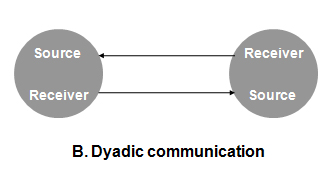 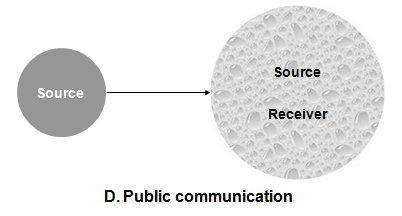 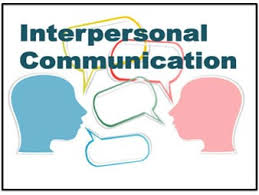 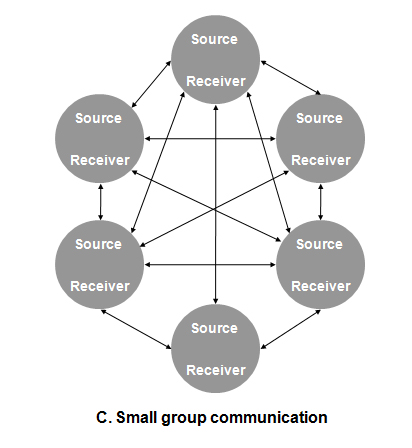 20
[Speaker Notes: Dalam komunikasi personal Komunikasi interpersonal atau disebut juga dengan komunikasi antar personal atau komunikasi antarpribadi merupakan komunikasi yang dilakukan oleh individu untuk saling bertukar gagasan ataupun pemikiran kepada individu lainnya. Atau dengan kata lain, komunikasi interpersonal adalah salah satu konteks komunikasi dimana setiap individu mengkomunikasikan perasaan, gagasan, emosi, serta informasi lainnya secara tatap muka kepada individu lainnya.

Komunikasi Antarpribadi Dyadic
adalah komunikasi antara orang-orang secara tatap muka, yang memungkinkan setiap pesertanya menangkap reaksi orang lain secara langsung, baik secara verbal ataupun nonverbal. Bentuk khusus dari komunikasi antarpribadi adalah komunikasi diadik (dyadic communication) yang melibatkan hanya dua orang, seperti contohnya suami-istri, dua sejawat, dua sahabat dekat, guru-murid, dan sebagainya. (Mulyana, 2007) Ciri-ciri dari komunikasi ini adalah:
Pihak-pihak yang berkomunikasi berada dalam jarak yang dekat;
Pihak-pihak yang berkomunikasi mengirim dan menerima pesan secara simultan dan spontan, baik secara verbal maupun nonverbal.
Keberhasilan komunikasi menjadi tanggung jawab para peserta komunikasi. Kedekatan hubungan pihak-pihak yang berkomunikasi akan tercermin pada jenis-jenis pesan atau respons nonverbal mereka, seperti sentuhan, tatap mata yang ekspresif, dan jarak fisik yang sangat dekat. Meskipun setiap orang dalam komunikasi antarpribadi bebas mengubah topik pembicaraan, kenyataannya komunikasi antar pribadi bisa saja didominasi oleh suatu pihak. Misalnya, komunikasi suami-istri didominasi oleh suami, komunikasi dosen-mahasiswa didominasi oleh dosen, dan komunikasi atasan-bawah oleh atasan. Komunikasi antarpribadi sangat potensial untuk mempengaruhi orang lain, karena kita dapat menggunakan kelima alat indra kita untuk mempertinggi daya bujuk pesan kita. Sebagai komunikasi yang paling lengkap dan paling sempurna, komunikasi antarpribadi berperan penting selama manusia masih mempunyai emosi


Komunikasi Publik
adalah komunikasi antar seseorang pembicara dengan sejumlah besar orang (khalayak), yang tidak bisa dikenali satu persatu. Komunikasi ini sering juga disebut dengan pidato, ceramah, atau kuliah umum. Beberapa pakar komunikasi menggunakan istilah komunikasi kelompok besar (large group communication) untuk komunikasi ini, Komunikasi ini biasanya berlangsung lebih formal dan lebih sulit daripada komunikasi antarpribadi karena komunikasi publik menuntut persiapan pesan yang cermat, keberanian dan kemampuan menghadapi sejumlah besar orang. Daya tarik fisik pembicara bahkan sering merupakan faktor penting untuk menentukan efektivitas pesan, selain keahlian dan kejujuran pembicara. 

Adalah sekumpulan orang yang mempunyai tujuan bersama, yang berinteraksi satu sama lain untuk mencapai tujuan bersama (adanya saling kebergantungan), mengenal satu sama lainnya, dan memandang mereka sebagai bagian dari kelompok tersebut, meskipun setiap anggota boleh jadi mempunyai peran berbeda. Contoh adalah keluarga, tetangga, kawan-kawan terdekat; kelompok diskusi; kelompok pemecahan masalah, atau suatu komite yang tengah berapat untuk mengambil suatu keputusan. Dengan demikian, komunikasi kelompok biasanya merujuk pada komunikasi yang dilakukan kelompok kecil (small group communication), bersifat tatap muka. Umpan balik dari seseorang perserta dalam komunikasi kelompok masih bisa diidentifikasi dan ditanggapi langsung oleh peserta lainnya. Komunikasi kelompok dengan sendirinya melibatkan juga komunikasi antarpribadi, karena banyak dari teori komunikasi antarpribadi berlaku juga bagi komunikasi kelompok.Mulyana, 2007]
21
[Speaker Notes: Untuk lebih jelasnya dapat dilihat keuntungan dan kelemahan jenis komunikasi yang dapat diterapkan dalam kehidupan sehari –hari]
Prinsip Komunikasi Interpersonal
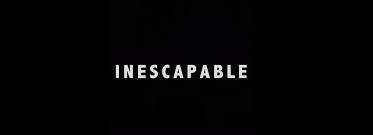 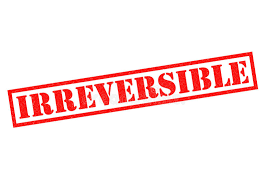 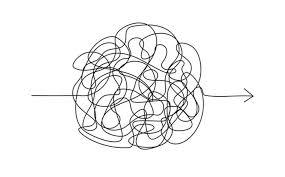 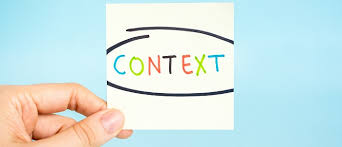 22
[Speaker Notes: Setelah kita mengetahu jenis-jenis komunikasi interpersonal, kita perlu jgua untuk memahami prinsip Komunikasi Interpersonal

Inescapable :Tidak bisa dihindari
Manusia mahluk yang tidak bisa tidak berkomunikasi
Irreversible Tidak dapat diubah
Kata yang telah diucapkan tidak dapat ditarik kembali

Kompleks simbol yg dapat dipahami berbeda oleh setiap orang
Kontekstual dipengaruhi oelh berbagai hal baik secarapsikologis, budaya, situasi, rasio ataupun lingkungan]
Etika Komunikasi
Prinsip pelaksanaan komunikasi , aspek benar atau salah dan mengandung dimensi  moral-immoral yang berhubungan dengan komunikasi interpersonal
23
[Speaker Notes: Dalam kaitannya dengan komunikasi, etika komunikasi mencakup segala nilai dan norma yang menjadi standar dan acuan manusia dalam berkomunikasi dengan orang lain. Etika komunikasi menilai mana tindakan komunikasi yang baik dan buruk berdasarkan standar yang berlaku. Diharapkan dengan menggunakan etika komunikasi kita terhindar dari komunikasi yang tidak efektif]
Prinsip dari Etika Komunikasi
24
[Speaker Notes: Ketika berkkomunikasi dengan orang lain, maka perlu diperhatikan etika dasar dalam berkomunikasi
Menganjurkan kebenaran
Mendukung kebebasan berekspresi
Bertujuan untuk memahami dan menghargai orang lain
Mempomosikan prinsip mencapai pemahaman bersama
Bertanggungjawab terhadap semua perkataan]
Etika Berkomunikasi
25
[Speaker Notes: 1.Kelengkapan: informasi yang disampaikan dalam pesan harus lengkap dan memberikan informasi tambahan bila diperlukan. 
2.Conciseness: Memberikan pesan singkat dan penting dengan kata-kata yang terbatas 
3.Pertimbangan: Pastikan harga diri dari lawan bicara tetap terjaga 
4.Kejelasan: Menekankan tujuan dan sasaran tertentu 
5.Konkret: bersikap khusus, jelas, hindari salah tafsir 
6.Sopan santun: bersikap sopan, baik hati, bijaksana, antusias dan meyakinkan 
7. Koreksi: ketepatan dan akurasi fakta dan angka]
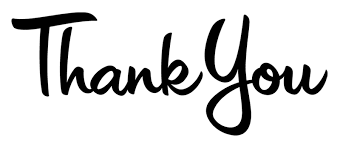 26